Controlling execution - selection
A Lecture for the c++ Course
Each slide has its own narration in an audio file.  For the explanation of any slide, click on the audio icon to start the narration.

The Professor‘s C++Course by Linda W. Friedman is licensed under a Creative Commons Attribution-NonCommercial-ShareAlike 3.0 Unported License.
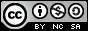 Control constructs
A control construct is an idea, a mental building block that we use to construct programs.  We will study 3 such control constructs – simple sequence, selection, and iteration.

Up to now, we were content to write programs using the construct of simple sequence, the default control construct in C++ and in most procedural languages.

Also, until now, statements were all simple statements.  Here we will introduce structured statements.  
First of all, a compound statement is a sequence of 2 or more consecutive statements (simple, compound, and/or structured) enclosed within { and }.  A compound statement may be used wherever a single statement is called for.
controlling execution - selection
2
Selection constructs
The C++ selection constructs are used to execute one of the possible alternatives, based on the outcome of a conditional expression.  The following are some structured statements used for selection.
if
if/else
nested if
switch/case
controlling execution - selection
3
The if statement
In pseudocode (structured English) we might express a decision as: 
If student’s grade is greater than or equal to 60 
	Print “Passed”
 
In C++ this would be coded as:
	if (grade >= 60)
	cout << “Passed”;
 
Syntax for the if statement:
if <boolean expression >  <statement> ;
controlling execution - selection
4
The if statement
A boolean expression represents a condition that is either true or false.  It is formed using operands (constants, variables) and operators (arithmetic operators, relational operators, logical operators).
Operators:
 



For example, 
if ((x > 0) && (a == b)) …
controlling execution - selection
5
Operator Precedence - Digression
Now that we are studying more operators let’s revisit the order of operations.
controlling execution - selection
6
If / else
In pseudocode:  
If student’s grade is greater than or equal to 60 
	Print “Passed”
else
	Print “Failed”
In C++:
if (grade >= 60)
	cout << “Passed”;
else
	cout << “Failed”;

Syntax for the if/else statement:
if <boolean expression >  <statement1>  [else <statement2>];
controlling execution - selection
7
If / else - The conditional operator
The C++ conditional operator  is ?:
The is the same as using the if/else structure but more compact. This is the only ternary operator in C++.  The degree of an operator is the number of operands it takes (also known as arity). 
A unary operator works on a single operand. -A
A binary operator works on two operands.  A+B
A ternary operator works on three operands
Example:
grade>=60? cout << “Passed” : cout << “Failed”;
Or:
cout << (grade >=60? “Passed” : “Failed”);

In this case, the conditional expression evaluates to “Passed” if the condition is true and to “Failed “ if the condition is false.
controlling execution - selection
8
Flowcharting
This is a good point to review basic flowcharting for programming.
controlling execution - selection
9
Example – Maximum of 3 numbers
// Finding the largest of 3 values
#include <iostream>
 
int main(){
   int A, B, C, max;
 
   cout << "Enter 3 values, and I will tell you which is largest.\n";
   cin >> A >> B >> C; //really should have user prompts here 
   if (A > B)
   	max = A;
   else
   	max = B;
   if (C > max)
   	max = C;
   cout << "The maximum is   " << max << endl;
   return 0;	
}
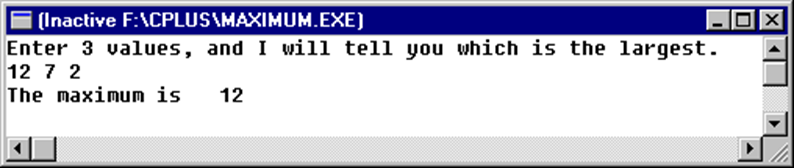 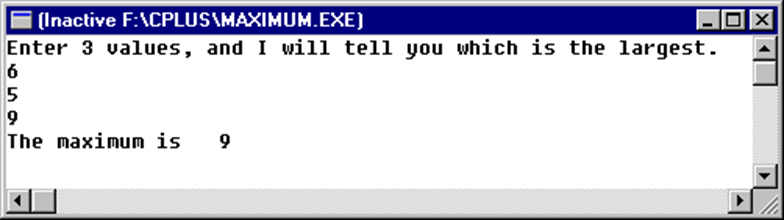 controlling execution - selection
10
Nested if
// This program converts a test score into a letter grade.
#include <iostream>
int main(){
   int score;
   cout << "Enter the test score:  ";  cin >> score;
   if (score > 100) cout << "Error: score is out of range." ;
   else 	if (score >= 90) cout << 'A';
	else	if (score >= 80) cout << 'B';
   		else	if (score >= 70) cout << 'C';
   			else	if (score >= 60) cout << 'D';
   				else	if (score >=  0) cout << 'F';
   					else   
						cout <<"Error: score is out of range.";
   return 0;
}

How does this work?
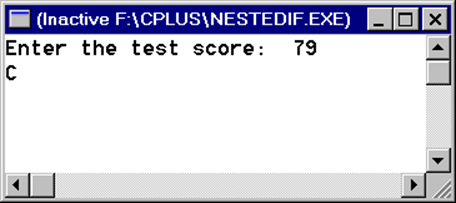 controlling execution - selection
11
Switch
// This program also converts a test score into a letter grade
#include <iostream>
int main(){
   int score;
   cout << "Enter the test score:  ";
   cin >> score;
   switch (score/10) {
   	case 10:
	case  9: cout << 'A' << endl; break;
     case  8: cout << 'B' << endl; break;
   	case  7: cout << 'C' << endl; break;
   	case  6: cout << 'D' << endl; break;
	case  5:
   	case  4:
	case  3:
	case  2:
	case  1:
     case  0: cout << 'F' << endl; break;
     default: cout << "Error: score is out of range.\n";
    	}
   return 0;
}
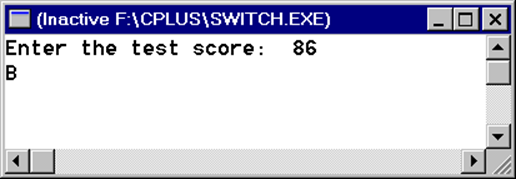 How does this work? The system “drops down” through the “empty” conditions.
controlling execution - selection
12
Review
What did we learn in this lecture? Plenty.  Some terms to jog your memories:
associativity of an operator
binary operator
compound statement
control construct
degree of an operator
flowcharting
if/then statement
nested if statement
operator precedence
pseudocode
selection
simple sequence
structured statement
switch / case statement
ternary operator
unary operator
user prompts
controlling execution - selection
13